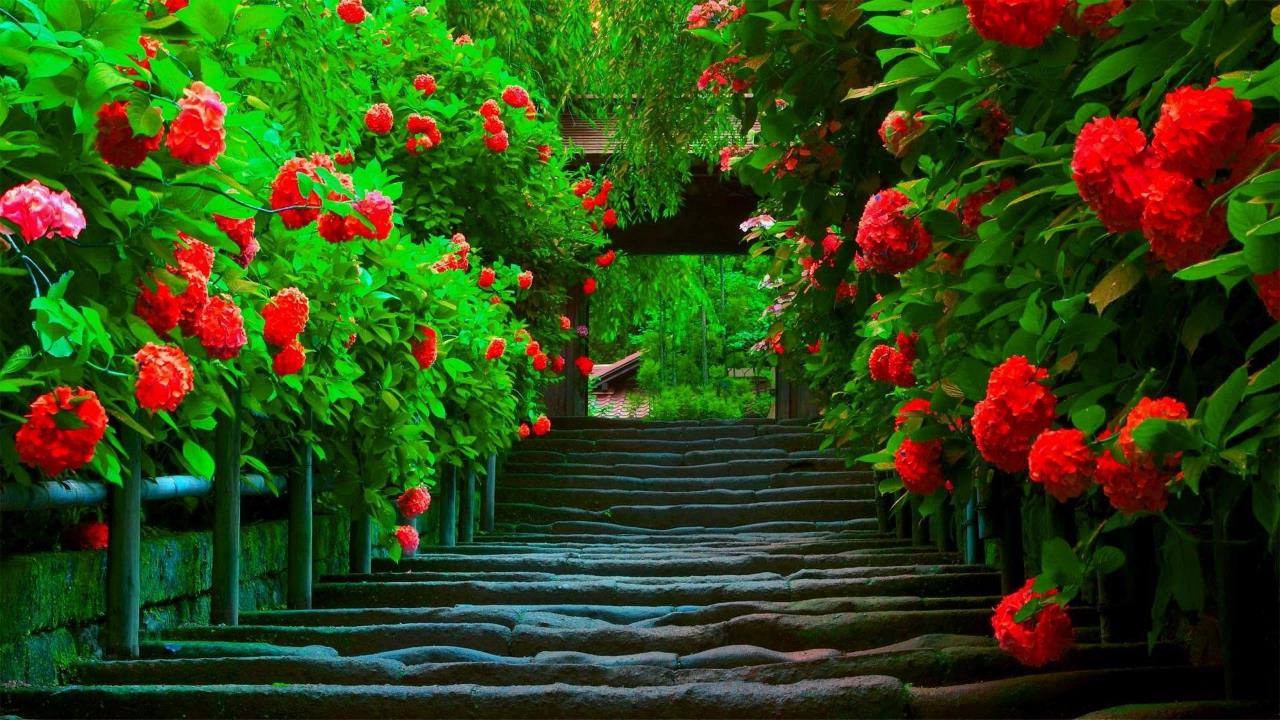 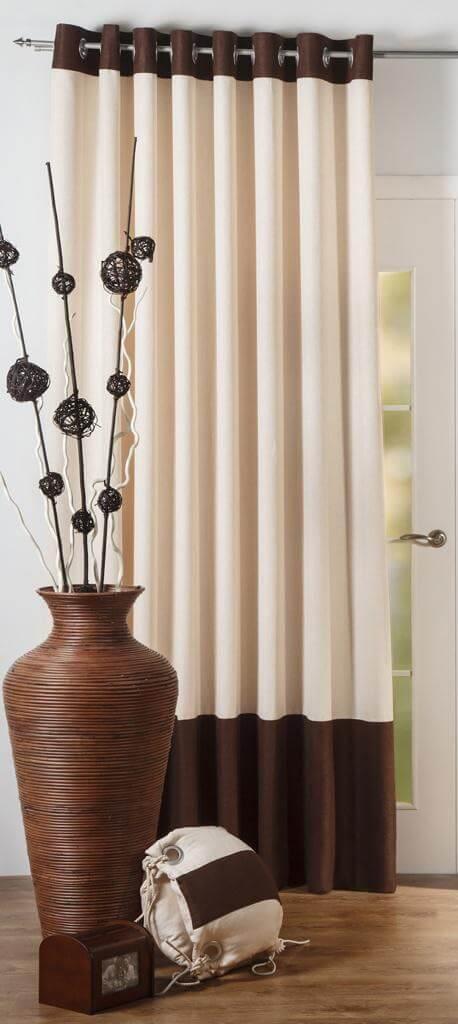 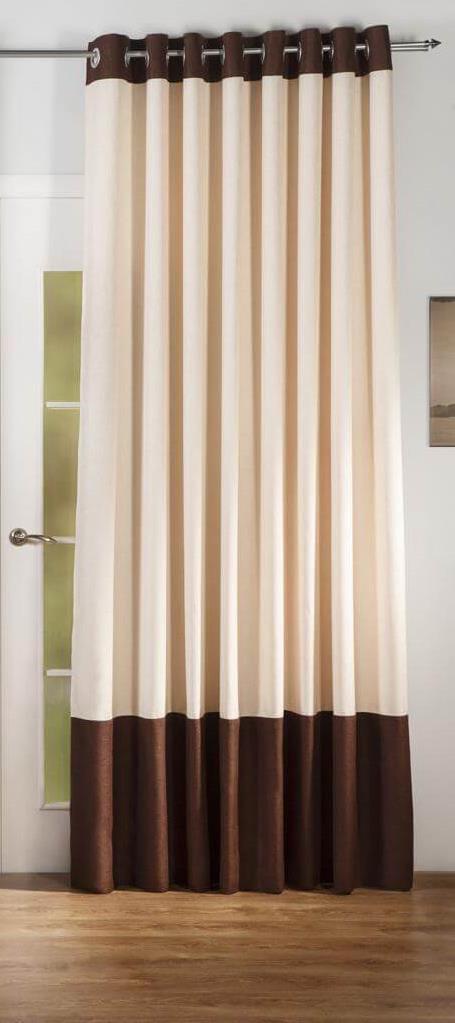 মাল্টিমিডিয়া ক্লাসে সবাইকে
স্বাগতম
স্বাগতম
পরিচিতি
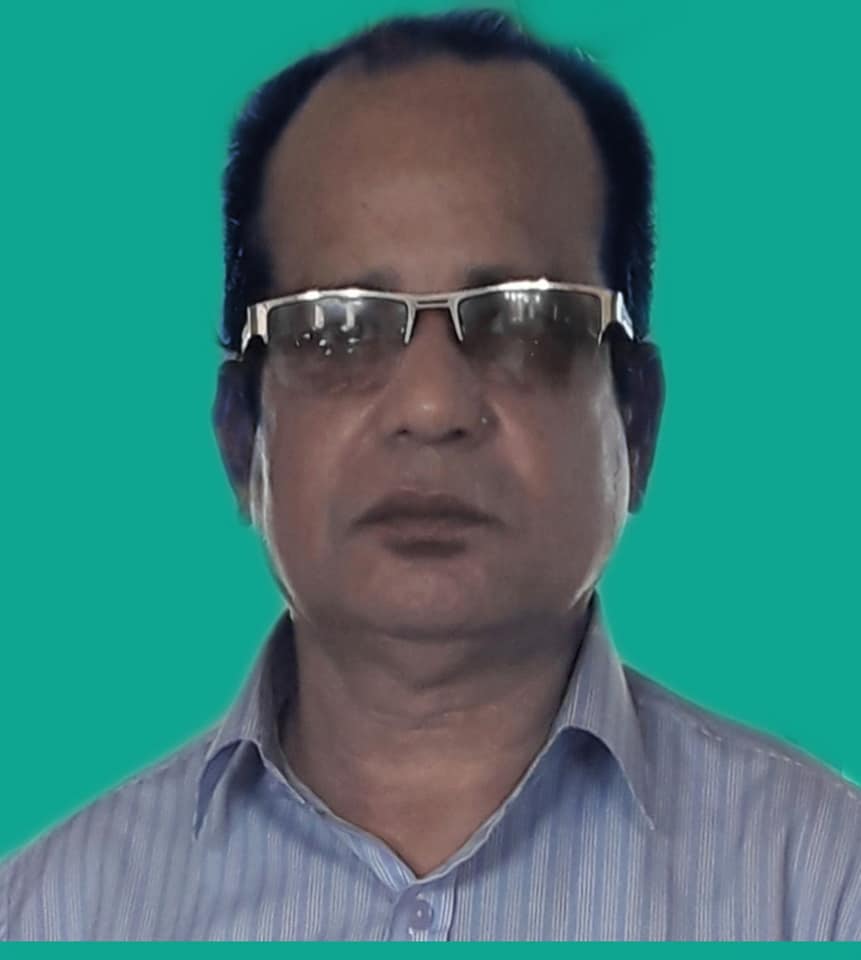 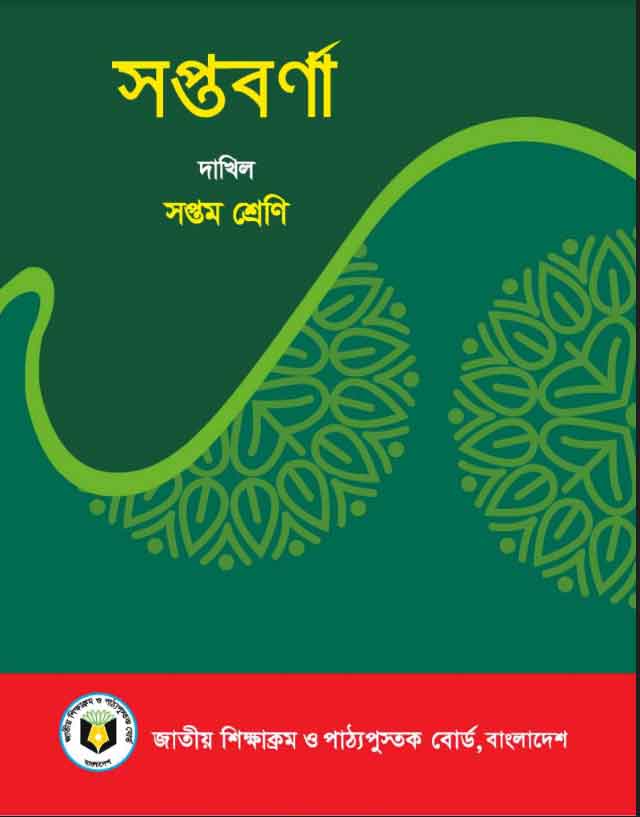 শ্রেনিঃ ৭ম 
বিষয়ঃ  বাংলা ১ম ।
শিক্ষার্থীর সংখ্যাঃ ৪৬ 
সময়ঃ ৪৫ মিমিট , 
তারিখঃ 12/11/o19ইং
মোঃ হাবিবুর রহমান 
                        ( সহকারী শিক্ষক ) 
হাউসা ফুরকানিয়া ইরফানিয়া আলিম মাদ্রাসা , 
ডাকঃ বলাউরা বাজার ,সদর,সিলেট । 
মোবাইলঃ ০১৭১২৪৮৭৪৬৪ ।
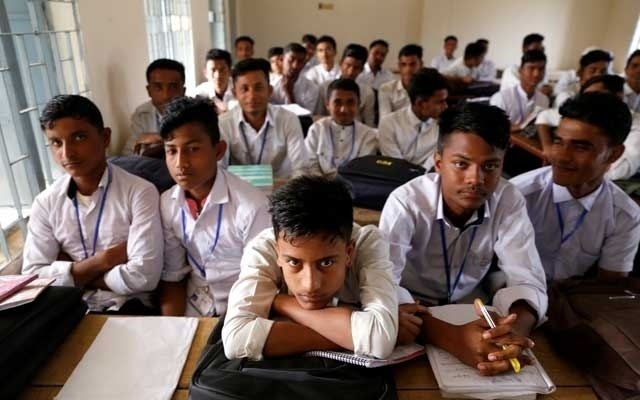 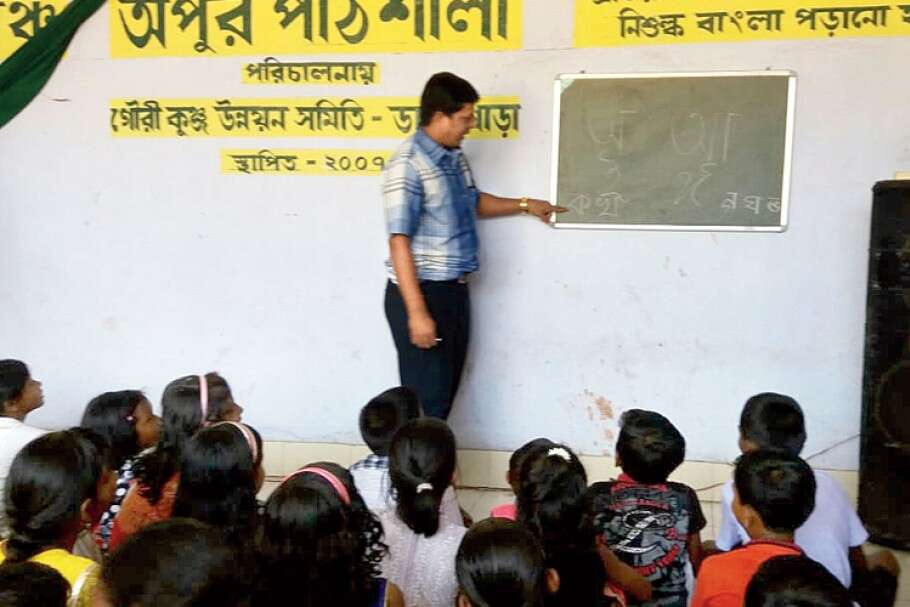 উপরের ছবিগুলি দেখে কি বুঝতে পারছ?
আজকের পাঠ
সবার আমি ছাত্র 
               সুনির্মল বসু
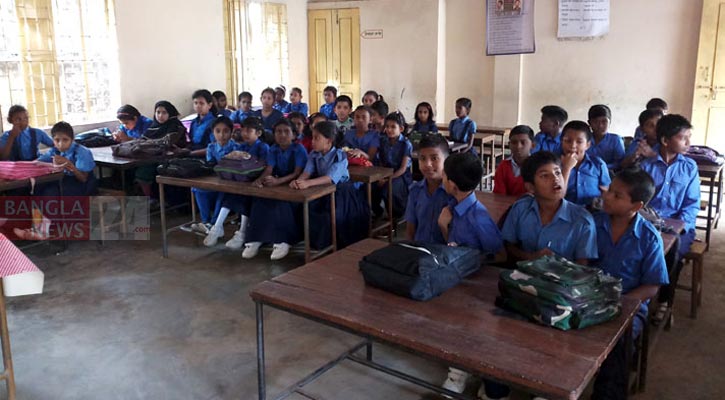 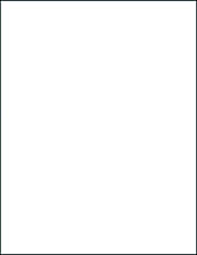 শিখনফল
এ পাঠ শেষে শিক্ষার্থীরা যা করতে পারবে----------
১। শব্দের অর্থ বলতে পারবে,
২।কবি পরিচিতি বলতে পারবে,
৩। প্রশ্নোত্তর বলতে পারবে।
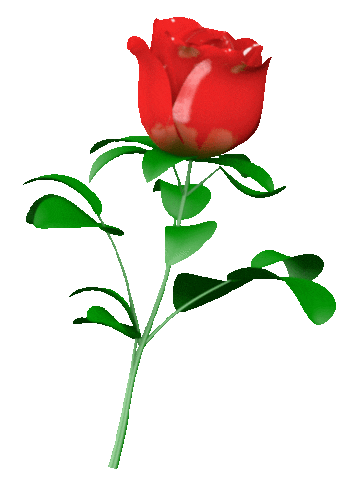 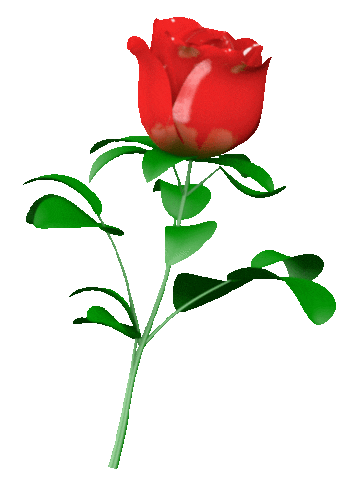 কবি পরিচিতি
জন্ম ১৯০২সালে
জন্ম স্থান পশ্চিম বংগের বিহারে
উল্লেখযোগ্য গ্রন্থসমূহঃ ছানাবড়া,পাতাতাড়ি
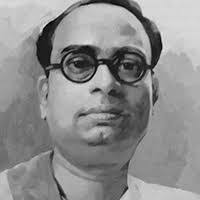 মৃত্যু ১৯৫৭সালে ।
এসো কিছু শব্দের অর্থ শিখি
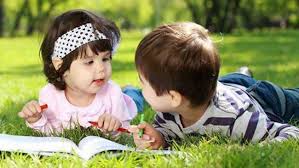 মুক্তমন।
দিল-খোলা
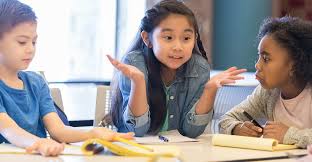 যুক্তি-পরামর্শ।
মন্ত্রণা
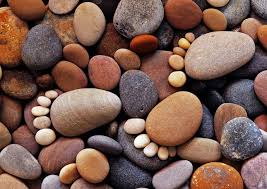 পাথর।
পাষাণ
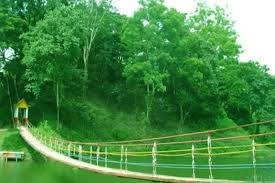 শ্যাম বনানী
সবুজ বন ।
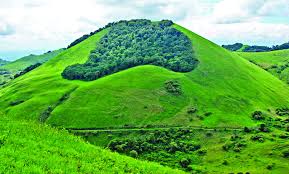 ধৈর্যে-স্থৈর্যে পাহাড়ের মতো মৌন বা নীরব।
মৌন মহান
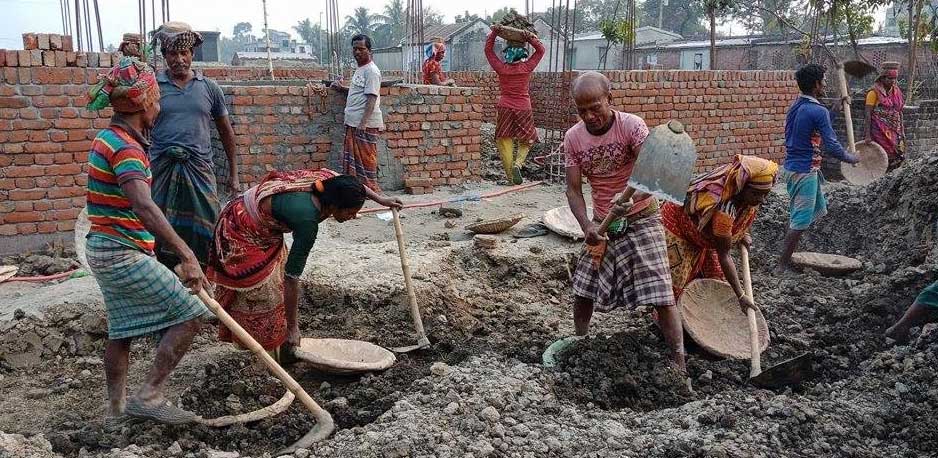 সহ্য করার ক্ষমতা ।
সহিষ্ণুতা
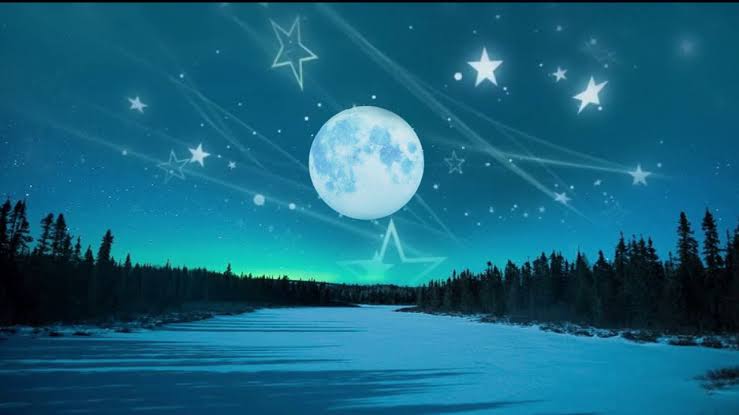 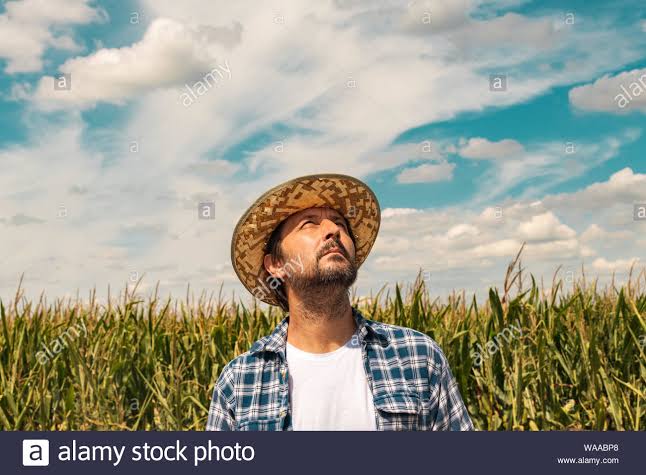 আকাশ আমায় শিক্ষা দিল
                     উদার হতে ভাই রে, 
কর্মী হবার মন্ত্র আমি 
                    বায়ুর কাছে পাই রে।
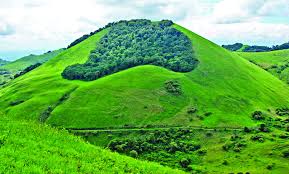 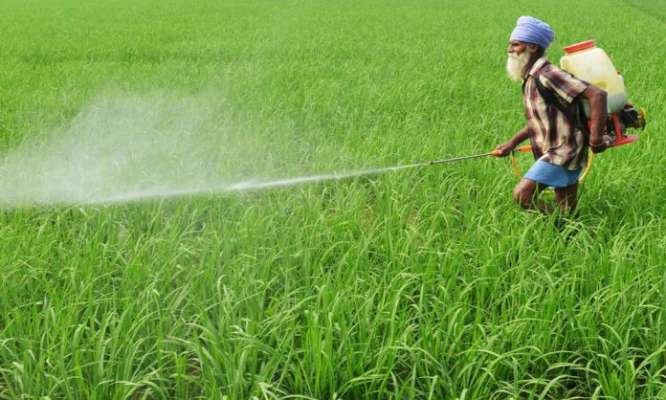 পাহাড় শিখায় তাহার সমান
হই যেন ভাই মৌন- মহান,
খোলা মাঠের উপদেশে-
                    দিল খোলা হই তাই রে।
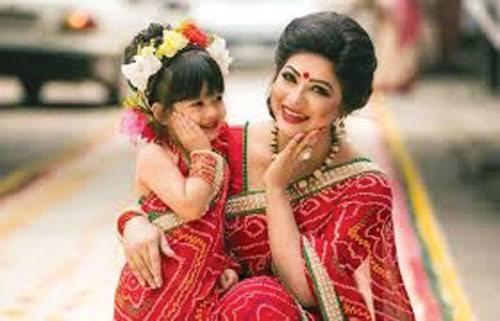 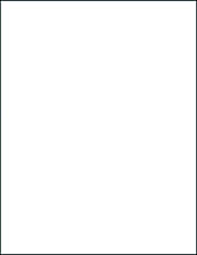 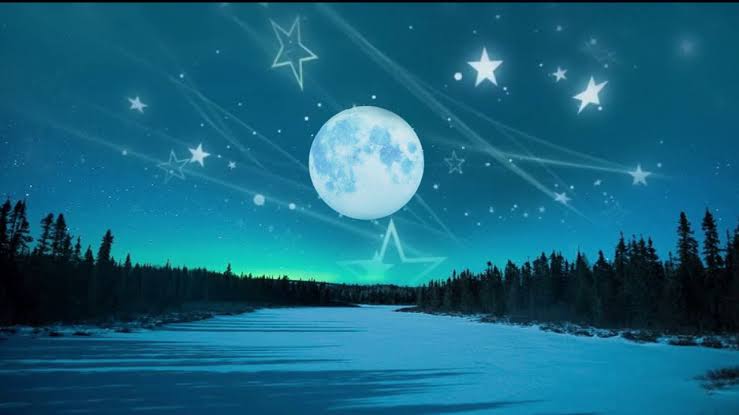 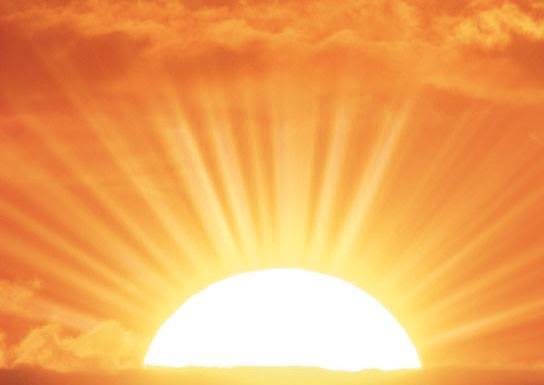 সুর্য আমায় মন্ত্রনা দেয়
                        আপন তেজে জ্বলতে ,
চাঁদ শিখালো হাসতে মিঠে,
                            মধুর কথা বলতে।
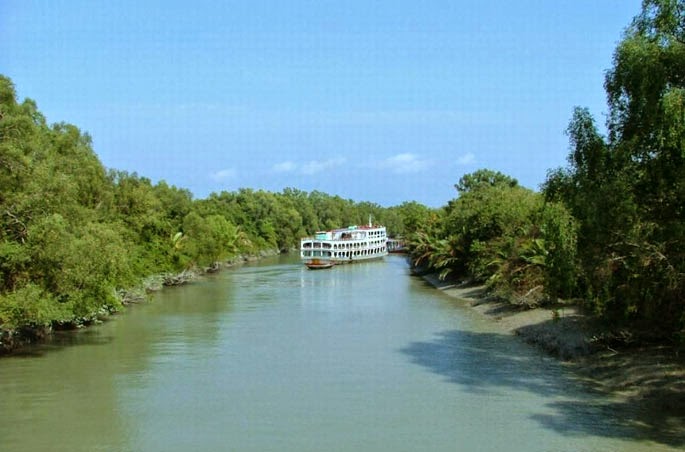 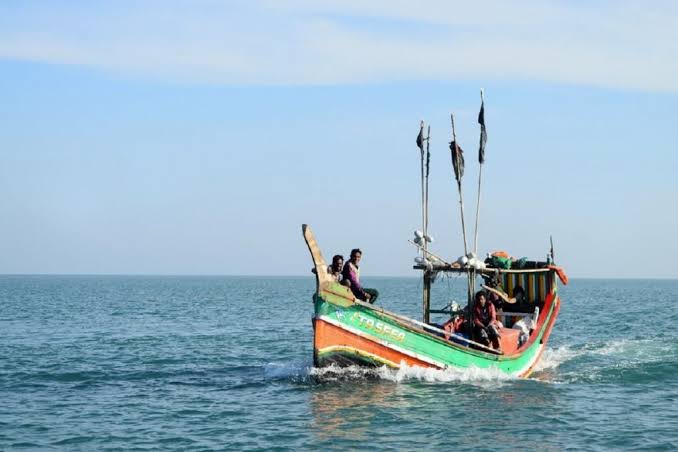 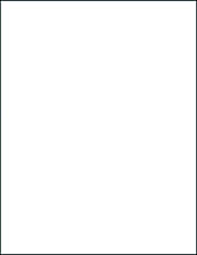 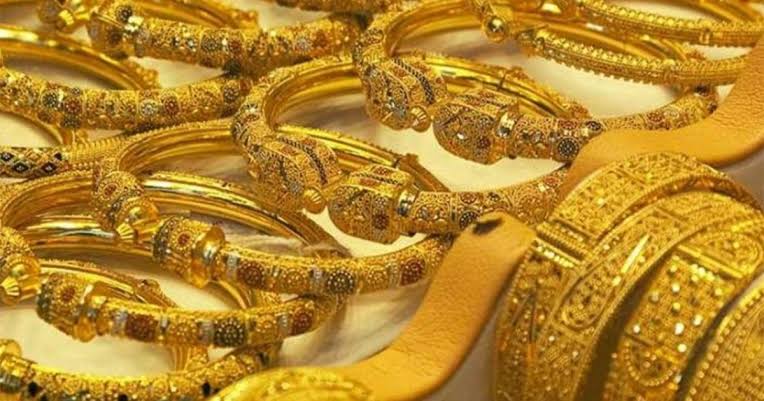 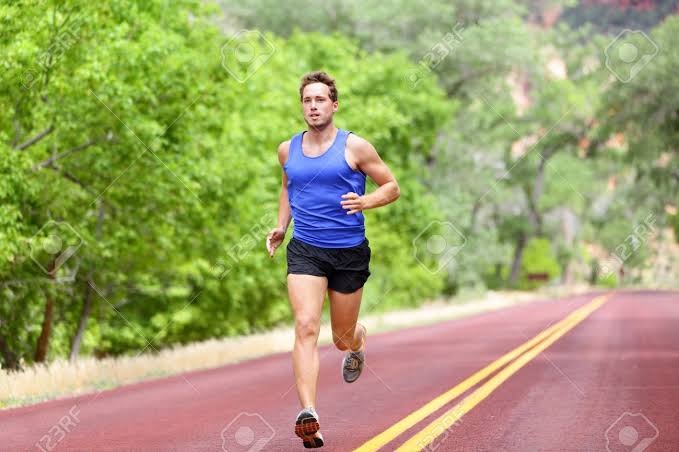 ইঙ্গিতে তার শিখায় সাগর- 
অন্তর হোক রত্ন আকর; 
নদীর কাছে শিক্ষা পেলাম
                   আপন বেগে চলতে।
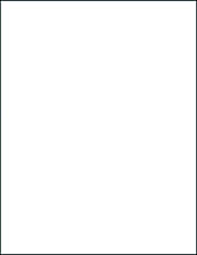 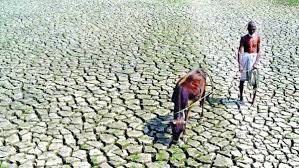 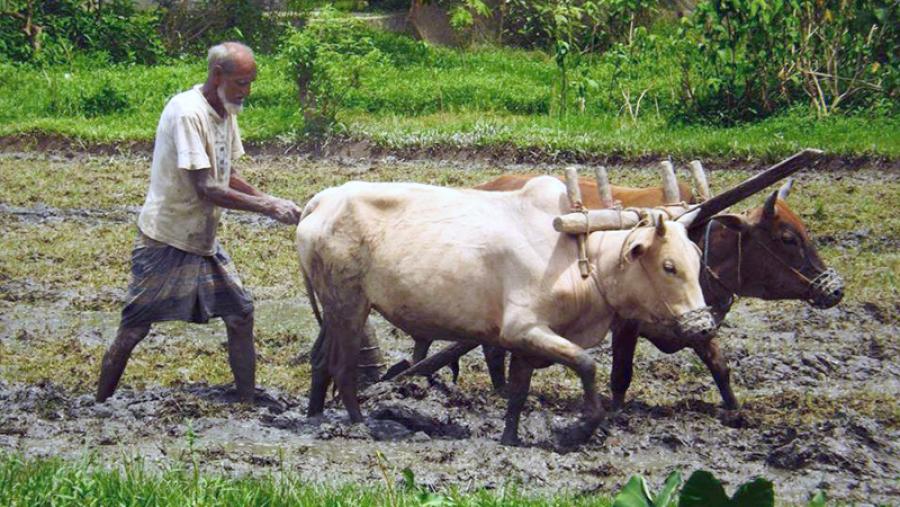 মাটির কাছে সহিষ্ণুতা 
                      পেলাম আমি শিক্ষা,
আপন কাজে কঠোর হতে 
                    পাষাণ দিল দীক্ষা।
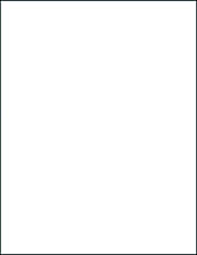 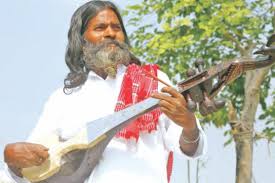 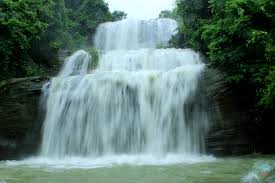 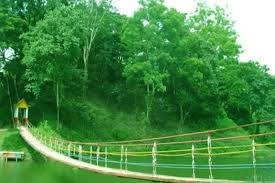 ঝরনা তাহার সহজ গানে 
গান জাগালো আমার প্রাণে ,
শ্যাম বনানী সরসতা 
                    আমায় দিল ভিক্ষা।
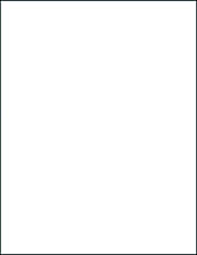 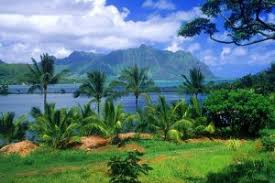 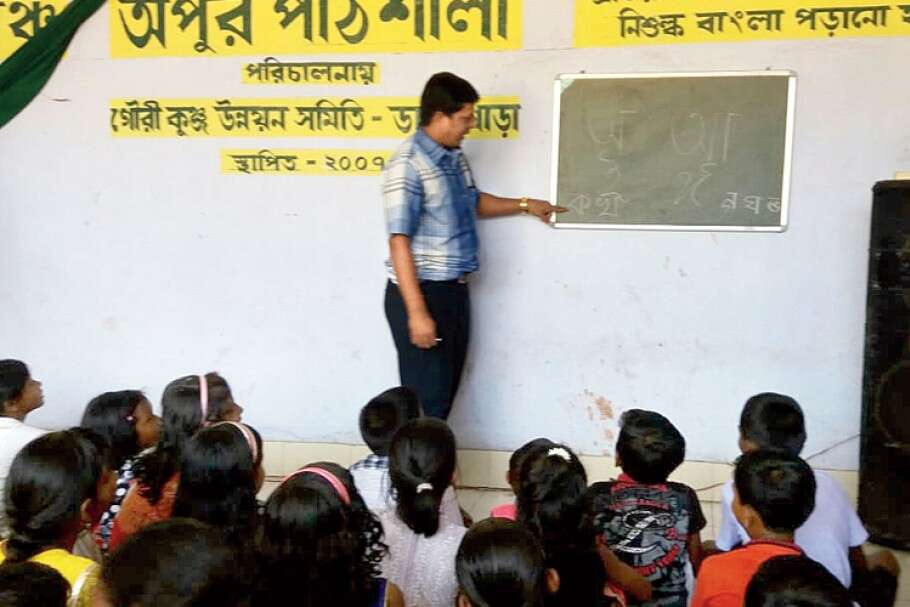 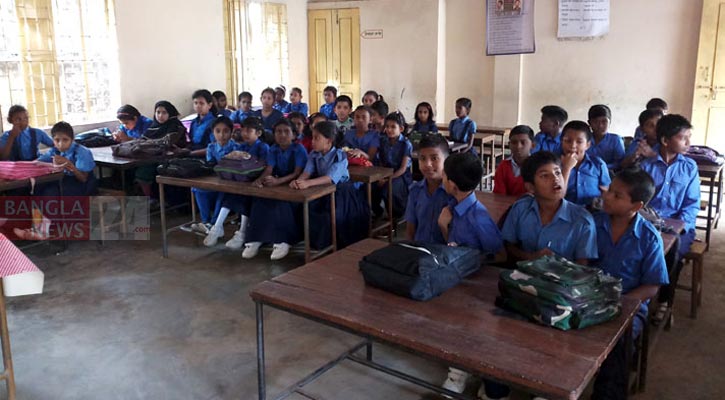 বিশ্ব-জোড়া পাঠশালা মোর 
                     সবার আমি ছাত্র,
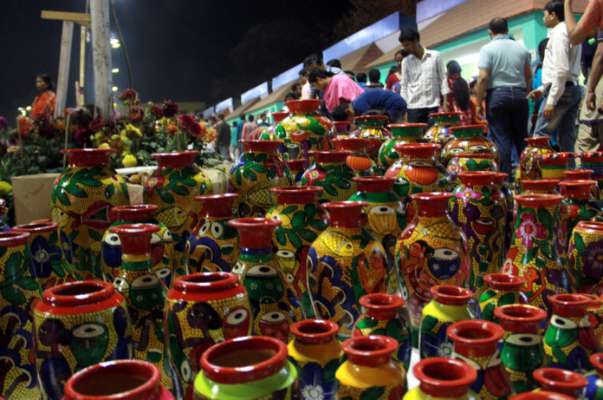 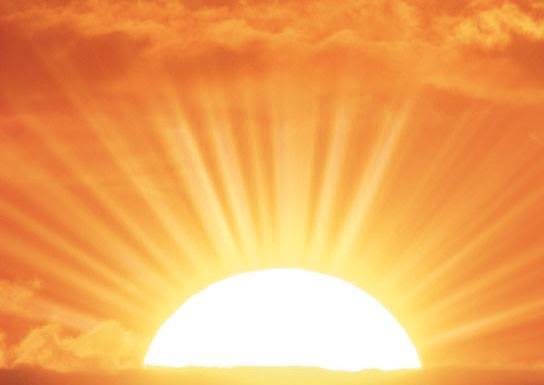 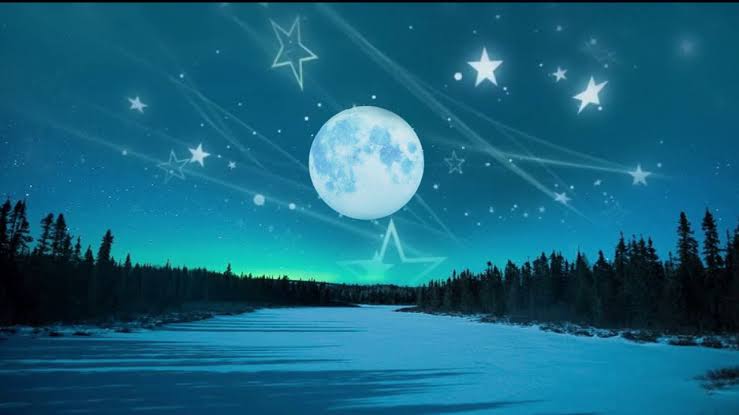 নানান ভাবের নতুন জিনিস 
                    শিখছি দিবারাত্র;
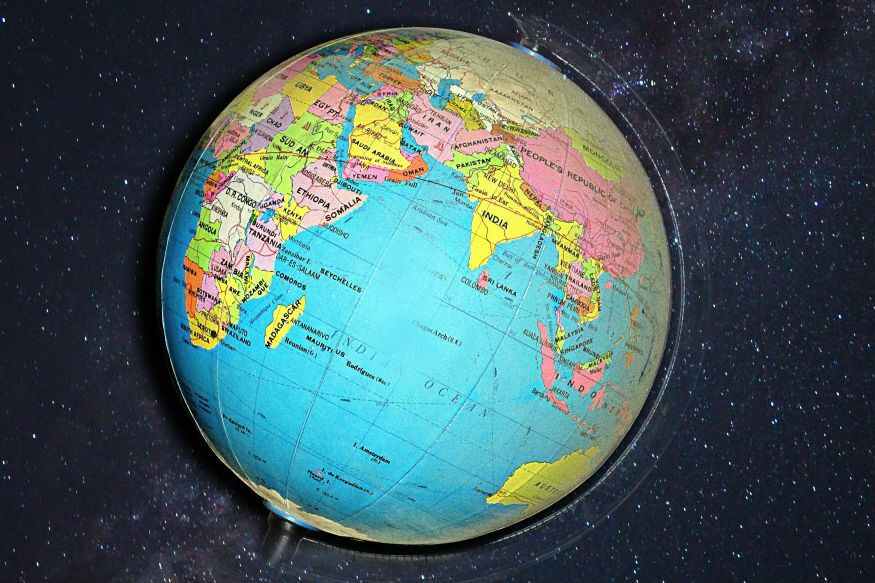 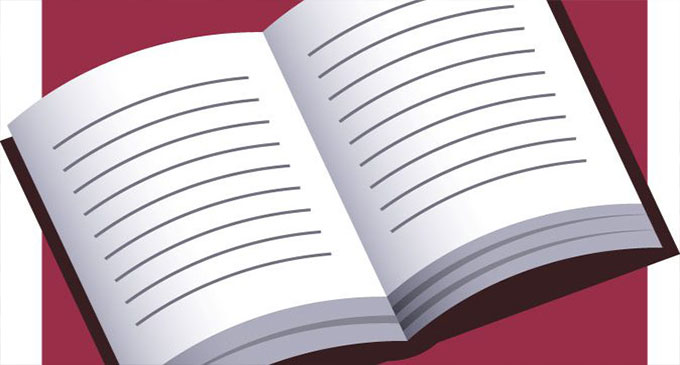 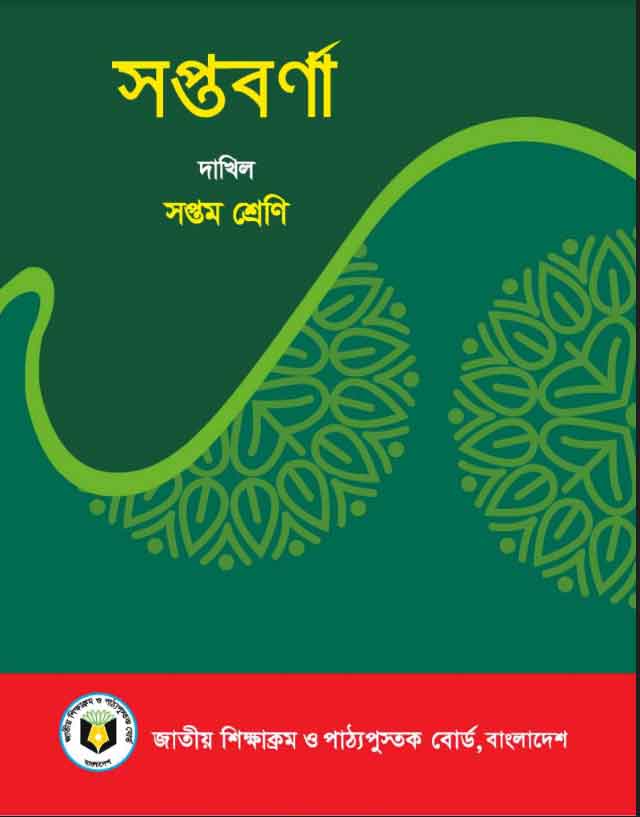 এই পৃথিবীর বিরাট খাতায়-
পাঠ্য যে সব পাতায় পাতায়,
শিখেছি সে সব কৌতূহলে –
                       সন্দেহ নাই মাত্র।
একক কাজ
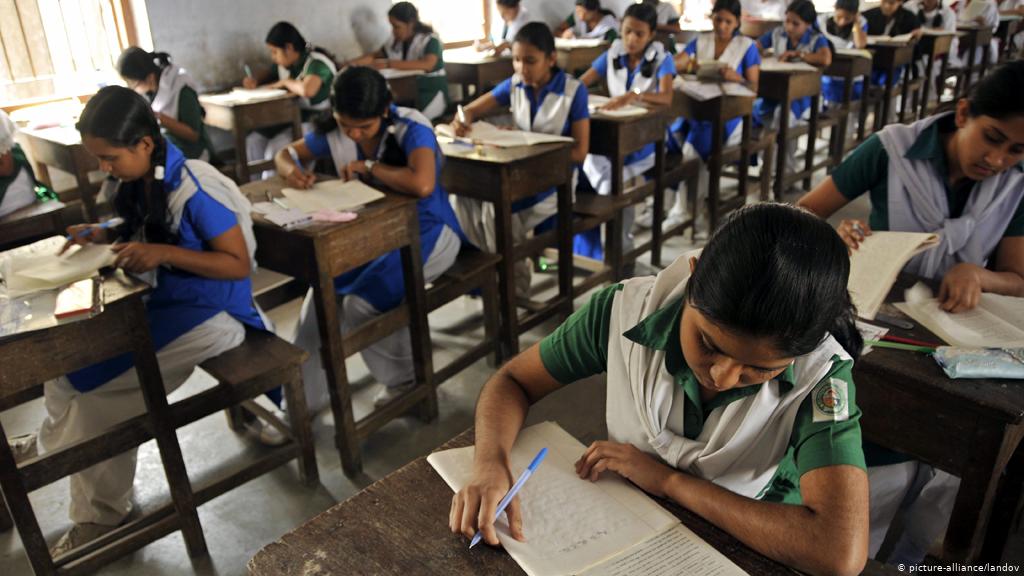 ১।আকাশ আমাদেরকে কী শিখায়? 
২।কে আমাদেরকে কর্মী হবার পরামর্শ দেয়? 
৩। পাহাড় থেকে আমরা কি শিখতে পাই ?
4।কবি কত সালে জন্ম গ্রহণ করেন?
জোড়ায় কাজ
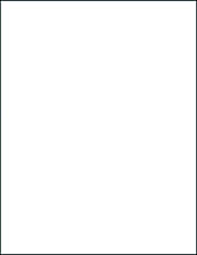 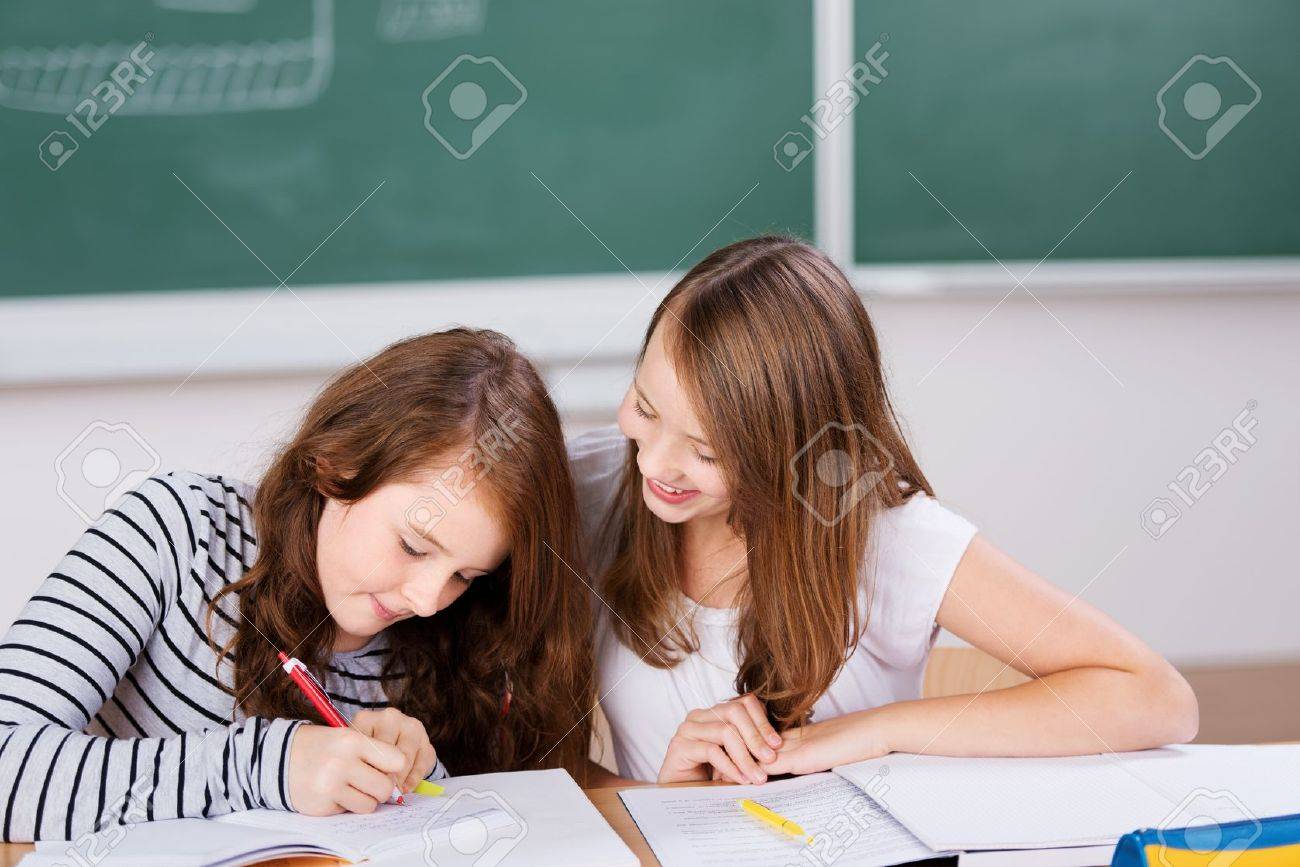 ১।’সবার আমি ছাত্র’ বলতে কবি কী বুঝিয়েছেন?
২।কর্ম প্রেরণার বড় উৎস বায়ুর নিরন্তর বায়ু প্রবাহ –বলতে কী বুঝানো হয়েছে?
৩।সাগর আমাদের জন্য কী করে?
দলীয় কাজ
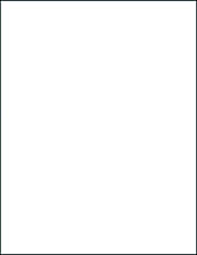 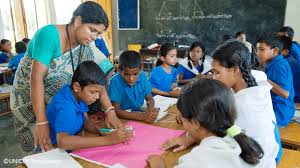 ১।আত্মত্যাগের একটি উদাহরণ সূর্য,উক্তিটি বুঝিয়ে লেখ।
 ২।এই পৃথিবীর বিরাট খাতায় বলতে কবি কী বুঝিয়েছেন?
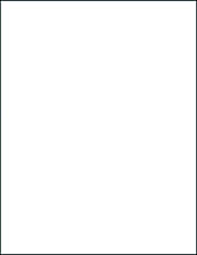 মূল্যায়ন
১।কবি কত সালে মৃত্যু বরন করেন?
২।মাটি আমাদের কী শিক্ষা দেয়?
৩।’কথা শেখার” রচিয়তা কে?
৪।মানবিক ও নৈতিক শিক্ষা লাভের জন্য সবচেয়ে বড় সহায়ক কী?
৫।সহিষ্ণতা শব্দের অর্থ কি?
বাড়ির কাজ
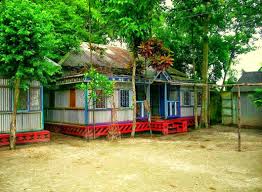 1।জন্মগতভাবেই বেঁচে থাকার জন্য মানুষ প্রকৃতির উপর নির্ভরশীল,ব্যাখা কর।
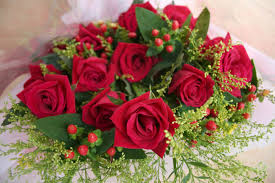 ধন্যবাদ
আবার দেখা হবে।